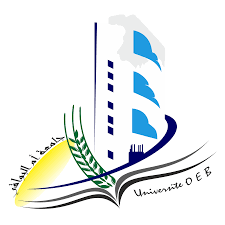 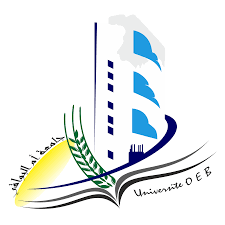 الجمهورية الجزائرية الشعبية الديمقراطية
وزارة التعليم العالي والبحث العلمي 
جامعة العربي بن مهيدي 
أم البواقي
كلية: العلوم الاقتصادية والتجارية وعلوم التسيير
م
اعداد الطلبة:
ب
مقدمة
إن الأجور والحوافز كانت ولازالت من أهم المسائل التي تتمحور حولها النقاشات بين العامل وصاحب العمل، لاسيما ونحن أمام اقتصاد السوق، إذ أن جل النزاعات الحاصلة في أوساط الطبقة العاملة سببها السعي إلى الرفع من مستوى الأجور والحوافز، فهي من جهة تكلفة على عاتق صاحب العمل، ومن جهة أخرى مصدر رزق للعامل.
إذ تعتبر الأجور والحوافز أداة من الأدوات الفعالة المؤثرة على أداء الفرد، هذا ما جعل البعض يسمي الاقتصاد المعاصر باقتصاد الأجور، لما بلغته من أهمية كعنصر تنمية، يساهم في تكوين طبقة عاملة فعالة ومنتجة، وكعامل استقرار اجتماعي يحفز الطاقات البشرية على تطوير وتحسين المنتوج وترقيته، ليصبح بذلك رخاء اقتصادي تعتمد عليه الدولة في تحريك النشاط الاقتصادي.
مفهوم نظام الحوافز
(مجموعة من الوسائل والمؤثرات الخارجية، تستخدمها المنظمات من أجل التأثير على سلوك العاملين، للوصول إلى الكفاية السكنة في العمل، ومن أجل شحن طاقات العاملين كلما فترت مع مرور الزمن.) وتعرف ايضا" (كل ما تعطيه الإدارة لأفرادها ويؤدي إلى رفع الأداء، وضمان الولاء، وتحقيق كفاية ممكنة في العمل).
أهمية الحوافز
رفع روح الولاء والانتماء.
زيادة نواتج العمل كما ونوعاً.
تنمية روح التعاون بين العاملين.
تخفيض الفاقد في العمل.
تحسين صورة المنظمة أمام المجتمع
الشعور بروح العدالة التنظيمية.
أنواع الحوافز من حيث أهميتها
حوافز الأداء الممتاز: حيث تقدم الحوافز هذا للشخص صاحب الأداء الممتاز، والذي يتضمن قدراً من الابتكار والتجديد، وهذا ما تسعى إليه الاتجاهات الحديثة بالإدارة مثل: منهج الإدارة بالأهداف كأن يتوصل إلى طريقة جديدة للأداء توفر بعض الوقت أو الجهد، أو تبسط الإجراءات، وتختصر خطوات العمل، أو تتمكن من تحقيق اقتصاد في التكاليف، أو تقدم للإدارة اقتراحات نافعة.
حوافز الأداء الجيد: حيث تعملي الحوافز هذا مقابل الأداء العادي أو الجيد، وهو ما كانت تشترطه النظريات الكلاسيكية في الإدارة؛ حيث كان المتوقع من الفرد أن يزيد من الأداء العادي أو الجيد، وإذا انخفضت مستويات الأداء بمرور الوقت لتصل إلى الحد الأدنى للأداء وهو الذي يحفظ للفرد وظيفته فيتقاضى راتبه ويحصل على الحوافز المقررة.
أنواع الحوافز من حيث طبيعتها
الحوافز المعنوية: تعتبر الحوافز المعنوية أحد الركائز ذات الأهمية القصوى في منظومة الحوافز التي تضعها المؤسسة والتي بدونها لا يمكن أن تكتمل صورة الحوافز التي تشجع على العمل، وتزيد من الأداء داخل المؤسسة؛ وذلك لأن الإنسان اجتماعي بفطرته وبطبعه، ولا يمكن أن يعيش بعيداً عن احترام وتقدير الآخرين له، ومن امثلتها مكافأة نهاية الخدمة، كتب التقدير والاطراء، المدح والتأنيب.
الحوافز المادية: وتتمثل هذه الحوافز في المكافآت المادية، ويعتبر الحافز النقدي المادي من أهم طرق الحوافز في هذا الوقت؛ وذلك لأن النقود تشبع كل حاجات الإنسان تقريبا، وهي حقيقة واقعة ذات أثر ملموس بعكس الوسائل الأخرى.
أنواع الحوافز من حيث المستفيدون
الحوافز الفردية: الحوافز الفردية وهي الحوافر التي تركز على إيجاد روح التنافس الفردي، وهي التي تمنح لفرد معين لمضاعفة الأداء، أو كمكافأة له على إنتاجه المتميز، ويؤدي هذا إلى خلق جو من التنافس بين الأفراد. فالحوافز الفردية هي ما يحصل عليه الفرد وحده نتيجة إنجاز عمل معين ومن أمثلتها الترقيات المكافآت والعلاوات التشجيعية والحوافز الفردية قد تكون إيجابية أو سلبية مادية أو معنوية، فيأخذ العامل مكافأة تشجيعية نظير عمله الممتاز.
الحوافز الجماعية: وهذه الحوافز تركز على العمل الجماعي، والتعاون بين العاملين، ومن أمثلتها المزايا العينية والرعاية الصحية والرعاية الاجتماعية، التي قد توجه إلى مجموعة من الأفراد العاملين في وحدة إدارية واحدة، أو قسم واحد، أو إدارة واحدة لحفزهم على تحسين ورفع
أنواع الحوافز من حيث أثرها
الحوافز الايجابية: الحوافز الإيجابية تنمي روح الإبداع والتجديد في العمل لدى العاملين، لأنها تتلاءم ورغبات العامل بحيث تترك بعض النتائج الإيجابية على مجريات العمل مثل حافز المكافأة النقدية التي تمنح للعامل مقابل قيامه بعمل يستدعي التقدير.
الحوافز السلبية: وهي التي تهدف إلى التأثير في سلوك العاملين عن طريق أسلوب العقاب والوعيد والتأديب المتمثل في عقوبات مادية كالخصم من الأجر، أو الحرمان من العلاوة والترقية.
مفهوم الأجر
حسب المنظور الاقتصادي الرأسمالي القديم : "هو مجرد الثمن أو السعر للعل المنجز في إنتاج شيء ما، هذا الثمن الذي يحدد وفق قاعدة سوق العمل من الناحية الكمية والنوعية والمدة الزمنية المستغرقة لإنجازه".
حسب الفقه الفرنسي: "الأجر هو ثمن العمل أي المقابل الذي يحصل عليه العامل لقاء قيامه بالعمل الذي أسند اليه، و هذا المقابل يدفع عادة بالنقود ولكن قد يكون كله أو بعضه في صورة مزايا عينية كالمسكن و الملبس و الغداء، و يدخل في حكم الأجر المزايا المادية المرتبطة بالأجر كالمنح و الهبة
حسب الاتفاقية الدولية للعمل: نصت على أنه يقصد بالأجور في هذه الاتفاقية بغض النضر عن طريقة حسابه "ما يقدر نقدا من مرتب أو كسب و تحديد قيمته بالتراضي أو عن طريق القوانين أو اللوائح القومية، أو يستحق الدفع بموجب عقد خدمة (مكتوبة أو غير مكتوبة أبرم بين صاحب العمل و العامل نظير خدمات قدمت أو يجرى تقديمها
أهمية الأجور
تعتبر الأجور أحد أهم حوافز العمل بخاصة في المجتمعات النامية، نضرا لضعف مستواها مقارنة بمستوى المعيشة واحتياجات العامل، ورغم أن علماء النفس لم يولوا الأهمية المناسبة لهذا الحافز في المجتمعات المتطورة اقتصاديا، نضرا لتناسب الأجور مع مستوى المعيشة فيها، فإنها تضل أهم الحوافز في المجتمعات النامية والمتطورة على حد سواء، وهي موضع اهتمام كبير من قبل العمال والمنضمات. فمن وجه نظر العاملين تعتبر وسيلة أساسية لإشباع حاجياتهم المادية و الاجتماعية، و هي من أهم العوامل بل من أكثرها تأثيرا في اندفاع الفرد للعمل و زيادة إنتاجيته ، أو العكس ومن وجه نظر المنظمات تمثل أحد العناصر الأساسية في تكاليف الإنتاج و أن أية زيادة فيها تعني بالتالي زيادة في هذه التكاليف مما يفرض عليها أن توازن بين ما تدفعه من أجور و حوافز مادية وبين ما تحصل عليه من مردود أو إنتاج كنتيجة لهذه الأجور و الحوافز بحيث تكون المحصلة لصالح المنظمة والعامل و المجتمع على حد سواء.
وهناك مجموعة من الاعتبارات الاقتصادية والاجتماعية و السياسية و النفسية و الأخلاقية للأجور، ونوضح فيما يلي شرح مختصر لهذه الاعتبارات:
الاعتبارات الاقتصادية
يتحدد الأخر نتيجة لظروف العرض والطلب، ويتولى سوق العمل توفير المحال التفاعل القوى العرض والطلب، فيجمع المشترين والبائعين لخدمة العمل، ويحدد الأسعار لهذه الخدمة، ويلعب الأجر دورا هاما في المجتمع، حيث أن أغلبية الأفراد العاملين في المجتمع يتحصلون على دخولهم مقابل بيع خدمات عملهم. 
وتمثل هذه الدخول جزءا هاما من الكيان الاقتصادي، فهي لا تعتبر فقط أكبر بنود الدخل ولكن تقوم أيضا بدور هام في توزيع الموارد البشرية وحسن استخدامها، كما يلعب إجمالي المكافآت المدفوعة للعاملين في المجتمع دورا هاما في المحافظة على مستوى العرض من القوة الشرائية.
الاعتبارات الأخلاقية
 يجب أن تكون المكافآت عادلة وكافية تتوافق و حاجياتهم الضرورية.
الاعتبارات الاجتماعية
ينظر كل فرد إلى الأمر الذي يحصل عليه باعتباره رمزا للمركز الأدبي الذي يشغله، بالإضافة إلى كونه وسيلة لشراء احتياجاته و هذا ما يفسر ما يعلقه الأفراد من دلالات على الاختلافات الطفيفة في الأجر، و هو ما يفسر أيضا الاختلافات الموجودة بين الأفراد حول طريقة الدفع (يومي، شهري ، سنوي).
الاعتبارات النفسية
تعتبر الأجور وسيلة لإشباع الحاجات النفسية، وحيث أن الحاجات هي الحافز للأفراد فإنه إلى المدى الذي تستطيع فيه الأجور إشباع هذه الحاجات تكون وسيلة لحفز الأفراد العاملين، وقد كان الافتراض في فترة  من الفترات أن الآخر هو الدفع الوحيد للعمل "
الاعتبارات السياسية:
إن مسألة تحديد قيمة المكافآت لها علاقة بالقوة والنقود التي تمثل الجوانب السياسية ، فالنقابات تستخدم تقودها في الوقت الذي تجري مفاوضاتها عند التعاقد و من ثم تتجنب الإضرابات العمالية
أنواع الأجر
كما يمكننا أن نميز بين إجمالي الأجر وصافي الأجر حيث أن:
إجمالي الأجر: هو ما يستحقه الفرد من أجر (كمقابل للوظيفة) قبل خصم أية استقطاعات؛ 
صافي الأجر: هو عبارة عن الأجر بعد خصم الاستقطاعات، أي هو الأجر الذي يستلمه الفرد في يده، وتتمثل الاستقطاعات التي تخصم من الأجر في الضرائب ونصيب وظيفة الفرد من التأمينات المختلفة (مثل تأمينات البطالة، والرعاية الصحية، والعجز والمعاش)
إجمالي الأجر وصافي الأجر
معايير تحديد الأجر
الأداء: إن الأداء هو قياس للنتائج، وهو يجيب على السؤال هل أتممت عملك؟ بمعنى هل نفدت ما هو مطلوب منك في عملك؟ وبالتالي يتطلب ذلك الاتفاق على معيار محدد لتعريف الأداء، بحيث يستخدم كأساس لمنح العوائد للعاملين في المنظمة وذلك مهما كانت درجة صلاحية هذا المعيار في تمثيل الأداء.
الجهد: يستخدم الجهد المبذول كثيرا في تقييم أداء الأشخاص، وتعتبر مكافأة الجهد أحد الأمثلة التقليدية المكافأة الوسائل بدلا من الغيابات
الأقدمية: تسود الأقدمية كأساس لمنح العوائد في كل المنظمات العامة (الحكومية) تقريبا وذلك في معظم دول العالم، وبالرغم أن الأقدمية لا تلعب نفس الدور في المنضمات الخاصة إلا أنه هنالك دلائل تشير إلا أن مدة الخدمة في المنظمة تعتبر عاملا رئيسيا في تحديد العوائد وتوزيعها على العمال.
المؤهل العلمي: إن المؤهل العلمي والخبرة عاملان مهمان في تحديد أجر الفرد عند الحاقه لأول مرة بالمنضمة، ويتم بموجب هذا المعيار تحديد الأجر على أساس المهارات والمؤهلات التي يتميز بها الفرد وبغض النظر عن استخدام أو عدم استخدامها، فالفرد الذي يحمل مؤهل علمي معين يستحق أن يكون في مستوى معين يتناسب وذلك المؤهل.
مستوى صعوبة الوظيفة: يعتبر مستوى صعوبة الوظيفة من بين المعايير التي يعتمد عليها في تحديد الأجر، وهذا يعني أن الأجر لا يتغير إلا بتغير درجة صعوبة الوظيفة. "
الوقت: يستخدم هذا المعيار للوظائف التي لا ترتبط بوقت محدد أو برنامج معين وإنما يتم تقدير الوقت، ويحدد الأجر على أساس الوقت المقدر
خطوات تصميم نظام الأجور
دراسة حالة مؤسسة عمومية
سيرورة نظام الأجور و الحوافز في المؤسسة العمومية
طريقة إعداد و صرف الأجور
تمر عملية إعداد الأجر عبر مرحلتين الأولى إدارية و الثانية محاسبية.
أولا: المرحلة المحاسبية
تتكون هذه المرحلة من 3 إجراءات:
1- الالتزام (التعهد) إن الالتزام حسب ما ورد في المادة 19 من قانون 90-21 الخاص بالمحاسبة العمومية هو إجراء يتم بموجبه نشوء دين ، بمعنى أنه التصرف الذي ينشأ نفقة على ذمة الحكومة و هذا الالتزام قد يكون بناءا على تصرف قانوني كالعقود والصفقات التي تبرمها الدولة و على القوانين التي تنشأ حقوق تنشأ حقوق على الدولة وقرارات و مراسيم التعيين للمستخدمين، بالإضافة إلى ذلك الأحكام والقرارات التي تصدر عن المحاكم والمجالس القضائية.
2- التصفية حسب المادة 20 من القانون 90-21 فإن التصفية هي تلك المرحلة التي تسمح بالتحقيق على أساس الوثائق المحاسبية و تحديد المبلغ الصحيح للنفقة، أي أنها عبارة عن عمليتين تتمثل الأولى في التحقيق على أساس الوثائق المحاسبية و الثانية في التقدير الصحيح للنفقة.
3- الأمر بالصرف و يتمثل هذا الإجراء في عملية تحويل الحوالات بمعنى أنه الإجراء الذي بموجبه يقوم الأمر بالصرف بالأمر بدفع النفقات العمومية و ذلك حسب المادة 21 من القانون 90-21، كما يمكن القول أنه استدعاء مكتوب و مبرر من الأمر بالصرف إلى المحاسب و للإشارة فإنه في هذه المرحلة و بعد تأكد وكيل الصرف من وجود مقرر التعيين و محضر التنصيب و الانتهاء من الحسابات التطبيقية إعداد كشف الراتب يقوم بإعداد الكشوف القاعدية التي تنقسم إلى 5 كشوف هي:
الكشف القاعدي رقم 01 الذي يحتوي على الأجر القاعدي و الخبرة المهنية إن وجدت، الأقدمية، و الخبرة المهنية البيداغوجية و الخاصة بسلك التعليم، التكوين المهني، الشباب و الرياضة. 
الكشف القاعدي رقم 02 المخصص للتعويضات التي تمنح للعمال مثل تعويض المنحة الجزافية التعويضية، تعويض التبعية الخاصة بكل الأصناف و التعويض الإجمالي الخاص بالأطباء و غيرها.
الكشف القاعدي رقم 03: يخصص للمنح العائلية و الأجر الوحيد ففي حالة ما إذا كان العامل متزوج له أولاد تمنح له منح عائلية تقدر ب
•	إذا كان له 5 أطفال فأقل يتقاضى 600 دج عن كل طفل.
•	أما إذا زاد عدد الأطفال عن 5 يمنح له 300 دج عن كل طفل. 
•	يمنح مبلغ 300 دج لكل طفل هذا بعد سنة 01/01/1997 بينما تمنح 600 دج للموظف الذي لم يتجاوز المبلغ الخام له 1500000 دج هذا قبل سنة 01/01/1997.
جدول :المنح الجزافية التعويضية سنة 2015
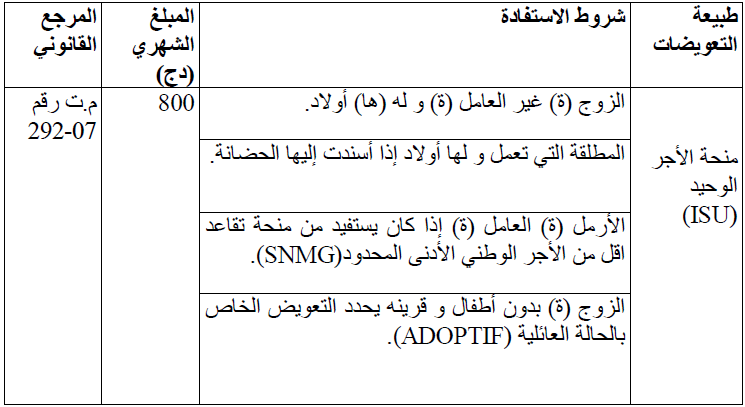 ملاحظة حساب 15000 دج المذكورة في الجدول أعلاه يكون على أساس جدول الأجور لسنة .1995
الكشف القاعدي رقم :04: هو ملخص الكشوف السابقة.
الكشف القاعدي رقم 05 يتم فيه ترحيل مجموع كل كشف على حدا و إسقاطه على الكشف رقم 01 حسب بابه ترميزه (31-11)
كما يقوم بإعداد بطاقة الالتزام الخاصة بالموظفين من 2020/01/01 إلى 2020/12/31 و بعد تحريرها في ثلاثة نسخ توقع من طرف الأمر بالصرف أين يحتفظ بنسخة و يرسل النسختين الباقيتين إلى المراقب المالي الذي يأشرها و يرجع النسخة الأصلية للمديرية و يحتفظ بالباقي.
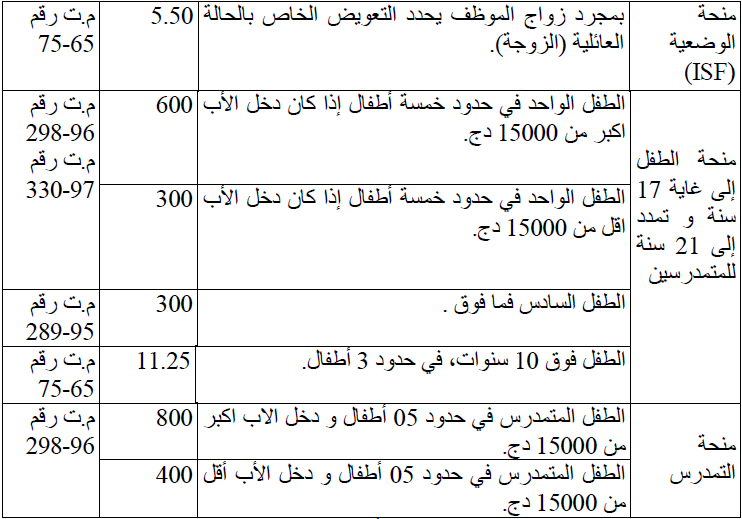 ثانيا: المرحلة المحاسبية (الدفع)
تتمثل إجراءات هذه المرحلة في إجراء وحيد فقط هو الدفع أي الإجراء الذي يتم بموجبه إبرام الدين العمومي أي ذمة الدولة، بمعنى آخر هو الإجراء الذي يتم بموجبه التخلص من الدين العام العمومي. 
وهذه المرحلة الأخيرة في التنفيذ أين يقوم وكيل الصرف بعد إرجاع النسخ المؤشرة من طرف المراقب المالي للمديرية بإعداد الوثائق الخاصة بهذه المرحلة و إرسالها إلى المحاسب العمومي لمراجعتها والدفع وتتمثل في:
كشف الرواتب أو الاستدراك، حوالة الدفع، ملخص حوالة الدفع، كشف الاقتطاعات، كشف التحويل إشعار بالتحويل، كشف الدفع ، و كشف تعديل الراتب.
المطلب الثاني: حساب الأجر طبقا للمادة 119 من القانون الأساسي العام
أولا: المراتب الأساسي
يحسب الراتب من خلال الرقم الاستدلالي الأدنى للصنف ترتيب الرتبة الذي يضاف إليه الرقم الاستدلالي المطابق للدرجة المشغولة و عليه ينتج المرتب عن حاصل ضرب الرقم الاستدلالي الأدنى و الرقم الاستدلالي للدرجة في قيمة النقطة الاستدلالية.
ثانيا: العلاوات و التعويضات
العلاوات هي كل مبلغ إضافي يتقاضاه العامل بالإضافة إلى أجره القاعدي من أجل حثه على الزيادة في إنتاجية العمل و أدائه الوظيفي، وبالتالي فهي شكل من أشكال التحفيز المادي مثل علاوة المردود الفردي و علاوة المردود الجماعي منحة التمدرس المنح العائلية، علاوة المسؤولية، و علاوة التواجد.
التعويضات هي كل مبلغ (تعويضي) إضافي يتقاضاه العامل بالإضافة إلى أجره القاعدي كتعويض عن مصاريف تحملها ممارسة عمله، أو كتعويض عن ضرر قد يلتحق به.
ثالثا: اقتطاعات من الأجر
هي تلك المبالغ التي تخصم من الأجر الإجمالي الخام للعامل لتدفع للغير و هي:
1 اقتطاعات الضمان الاجتماعي
هي تلك المبالغ التي تمثل نصيب العامل من الاشتراكات الاجتماعية والمتمثلة في 9%.  حيث تقتطع من أجره الإجمالي الخام وتدفع بالنيابة عنه للصندوق الوطني للتأمينات الاجتماعية. 
كيفية حساب تصيب العامل من الاشتراكات الاجتماعية:
يحسب هذا النصيب على أساس المعادلة الآتية:
نصيب العامل من إ إ= أجرة المنصب × 9% أجر المنصب
                     = الأجر الأساسي + الساعات الإضافية + تعويض عن الخبرة المهنية + تعويض عن الضرر + تعويض عن عمل المنصب + علاوة المردود الفردي + علاوة المردود الجماعي.
2 اقتطاعات جبائية:
وتتمثل في المبالغ التي تخصم من أجر العامل وتدفع إلى مصلحة الضرائب، و هي عبارة عن مبلغ الضريبة على الدخل الإجمالي.
تحسب الضريبة على الدخل الإجمالي وفقا لما يلي:
وعاء الضريبة على د.ا = أجر المنصب + العناصر المكملة للأجر الاشتراكات الاجتماعية المحجوزة عن العمل 
العناصر المكملة للأجر = التعويض عن السكن + التعويض عن السلة + التعويض عن استعمال السيارة + تعويض عن مصاريف المهنة
رابعا: الأجر الصافي
هو المبلغ الصافي الذي يتحصل عليه العامل في نهاية كل شهر كأجر شهري و بالتالي يمكن التعبير عن الأجر الصافي وفق ما يلي:
الأجر الصافي = الأجر الإجمالي الخام - اقتطاعات الأجر
      = الأجر الأساسي + الساعات الإضافية + العلاوات + التعويضات) - (الاشتراكات الاجتماعية المحجوزة من أجر العامل + الضريبة على الإجمالي المحجوزة من أجر العامل + الاعتراضات على الأجور + التسبيقات على الأجور)
مثال تطبيقي
الصنف : 13
الدرجة: 00
الأجر القاعدي = 578×45-26.010.00
الخبرة المهنية= 578×00=0
تعويض الخدمة الإدارية = 26010×40%=10.404.00 دج
العلاوات الجزافية 1500.00
المبلغ الخام 39.414.00 دج
اقتطاعات الضمان الاجتماعي - 4790.00 دج
المبلغ الخاضع للضريبة 39.414.00-34.624,004790.00 دج
اقتطاع الضريبة=4996.00
المبلغ الصافي للتحويل 29.628.00
الحوافز المقدمة في المؤسسة
1. الأجور:
تختلف أجور العمال بحسب طبيعة كل واحد منها و كذا على حجم المسؤولية الواقعة على عاتقه و كذا الخبرة المهنية التي يكتسبها بصيغة أخرى، فالعامل يتقاضى أجره حسب العمل الذي يقوم به و حسب شهادته.
2 العطل
هنالك ثلاث أنواع من العمل في المستشفيات العمومية:
- العطل السنوية لكل موظف أو عامل الحق في عطلة مدتها 30 يوما في السنة. عطلة الأمومة و تمنح هذه العطلة للمرأة العاملة و التي مدتها لا تتجاوز 90 يوما.
- العطل الاستثنائية و هي تتمثل في:
عطل الزواج ثلاثة أيام.
عطل الختان ثلاثة أيام.
عطل الوفاة: ثلاثة أيام.
3. التقاعد
هو نهاية طبيعية للمسار المهني لدى العامل و هو حق ذو طابع مالي و شخصي يستفاد منه مدى الحياة و ينتج عن منح التقاعد الحقوق التالية:
معاش مباشر يمنح على نشاط العامل بالذات إضافة لزيادة الزوج المكفول. 
معاش يتضمن معاش الزوج الباقي على قيد الحياة، معاش للتأمين.
و هناك ثلاثة أنواع للتقاعد كما لاحظنا نذكرها:
1 - التقاعد المباشر : بلوغ 60 سنة من العمر بالنسبة للرجل يستطيع مواصلة العمل ل 5 سنوات بعد تقديم طلب منه و 55 سنة للمرأة غير المتزوجة و 50 سنة للمرأة المتزوجة مع قضاء 10 سنوات من العمل على الأقل. 
2- التقاعد دون شرط بالنسبة للسن للعامل الحق في التقاعد عند قضاءه 55 سنة كاملة في الحياة دون شرط السن.
3- التقاعد النسبي: ابتداءا من سن 50 سنة يمكن للعامل الأجير الذي أدى مدة عمل فعلية عندها (دفع اشتراكات تعادل 50 سنة على الأقل أن يطلب الاستفادة من المعاش.
4 التكوين: يتعين على الإدارة تنظيم دورات التكوين و تحسبن المستوى بصفة دائمة قصد ضمان تحسين و تأهيل الموظف وترقيته المهنية وتأهيله لمهام جديدة.
5. الاتصالات: تؤدي الاتصالات دورا مهما رئيسيا في مستشفى صيد أعمر فالتسيير الحسن للمؤسسات يشترط نقلا جيدا للمعلومات ويتم ذلك من خلال القيام بعملية الاتصال.
تتمثل أهداف هذه العملية في:
- ضمان وصول الرسالة من الرئيس إلى المرؤوسين و العكس. الثقة المتبادلة بين العمال و المرؤوسين.
- إنجاز المهام المطلوبة في وقتها المحدد.
- تبادل المعلومات فيما بينهم في المكاتب.
6. الترقية: هناك نوعان و هما
1- الترقية في الدرجة: وهي ترقية الموظف في نفس المرتبة من درجة إلى درجة أخرى بثلاث وتائر و هي الدنيا، المتوسطة و القصوى و تتم الترقية من الدرجة الأولى إلى الدرجة (12) وفقا لنظام التنقيط السنوي الذي يعده المسئول المباشر و تعد هذه الترقية حق لكل موظف، و تنال رضا جميع الموظفين نظرا للطابع التنظيمي الذي يحكمه. و المرسوم الرئاسي رقم 304/07 المؤرخ في سبتمبر 2008 ، المحدد للشبكة الاستدلالية لمرتبات الموظفين و نظام دفع رواتبهم، قد وضع سلم الدرجات الذي يتكون من 12 درجة.
الترقية في الدرجات أصبحت تضم حتى احتسابا للمدة هذا يدل على نوع من الصرامة في عملية الترقية و قدمت للموظف الوقت الكافي لاكتساب تجربة و خبرة ميدانية إضافية تسمح له بالمرور من درجة إلى درجة أعلى 
الجدول الترقية حسب الدرجة
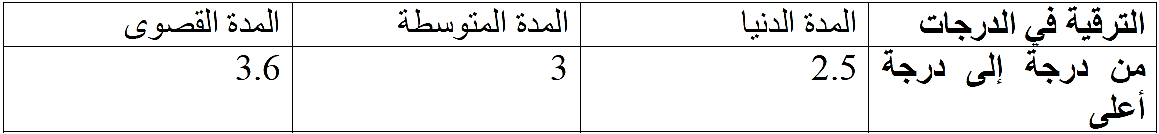 2 الترقية في المرتبة: 
الترقية تتميز بأنه يرافقها زيادة في الراتب دون زيادة في المسؤوليات و الواجبات و هي تضم كل من الأقدمية و الكفاءة كمعيار ثانوي على عكس الترقية في الدرجة التي تحتل فيها الكفاءة الدور الأساسي للترقية. تتم الترقية في المرتبة حسب ما يلي:
على أساس الشهادة الموظفين الذين تحصلوا خلال مسارهم المهني على شهادات المؤهلات المطلوبة.
بعد التكوين المتخصص. على سبيل الاختيار، عن طريق التسجيل في قائمة التأهيل، ليتم أخذ رأي اللجنة المتساوية الأعضاء في الموظفين الذين يثبتون الأقدمية المطلوبة، و يتم بعدها الاختيار.
أهداف نظام الحوافز داخل المؤسسة
تعتبر وسيلة قياس أداء العاملين ونتائجه تساعد في اتخاذ القرارات وتمكين المؤسسة من تحقيق أهدافها. 
إقامة علاقة مباشرة و متبادلة بين معدل علاوة المردودية الفردية، و بين الدرجة التقييمية المحصل عليها نتيجة تقييم أداء العامل، حيث يسمح نظام التنقيط بوضع أسس عادلة لحساب هذه العلاوة. اشباع احتياجات العامل بشتى أنواعها وعلى الأخص ما يسمى بالتقدير الاحترام و الشعور بالمكانة.
إشعار العاملين بروح العدالة داخل المؤسسة و تنمية روح التعاون بين العاملين.